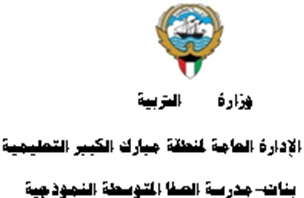 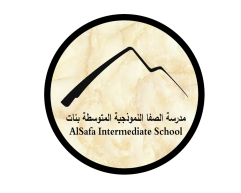 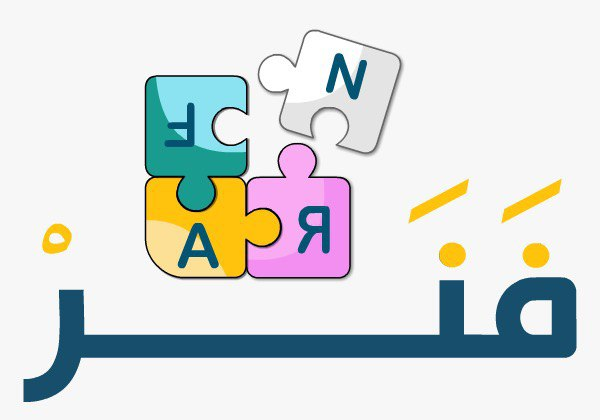 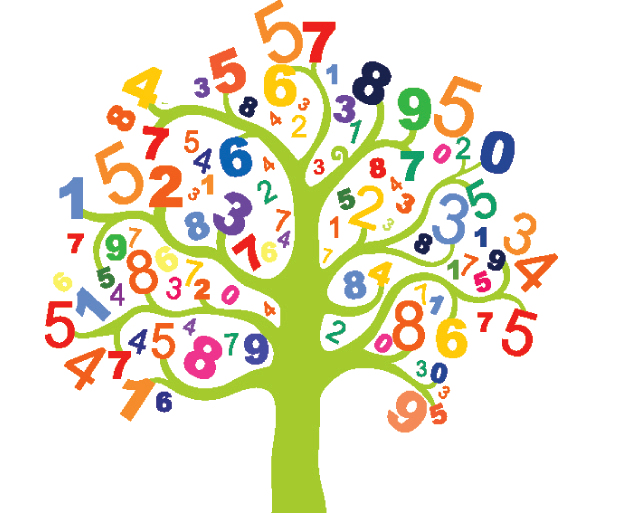 (2-7): طرح الأعداد الكلية والعشريةإعداد المعلمة: نوره راشد
رئيسة قسم الرياضيات : هنادي العمران 
مديرة المدرسة : أ / ليلى حسين  اكبر
التمهيد
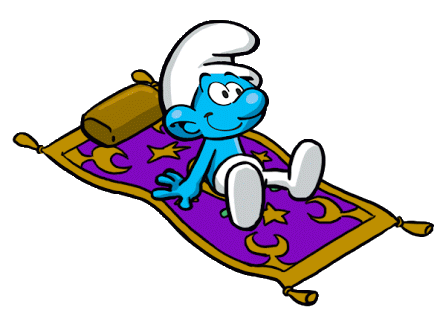 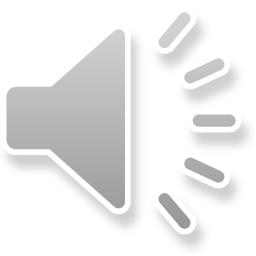 قرية السنافر
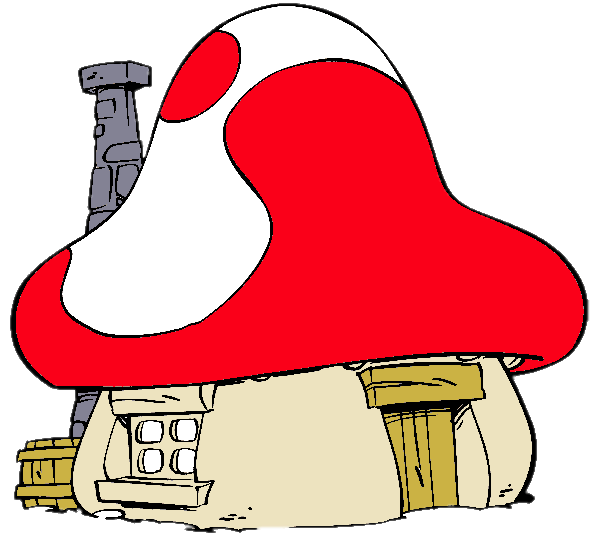 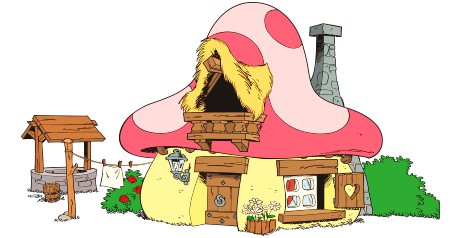 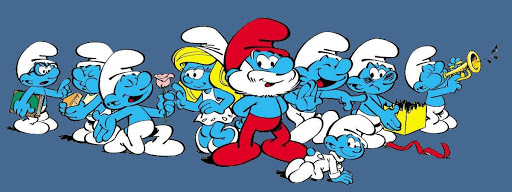 أوجدي ناتج ما يلي:
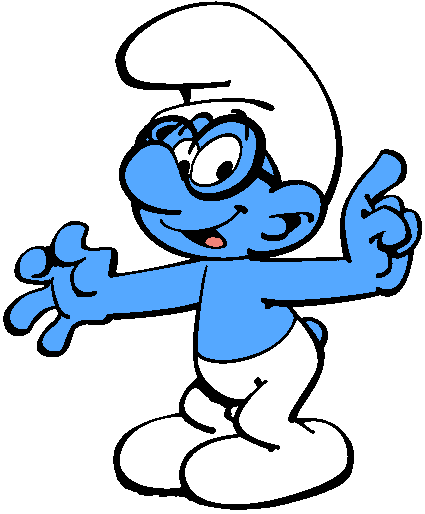 12,9 + 3,46=
13,75
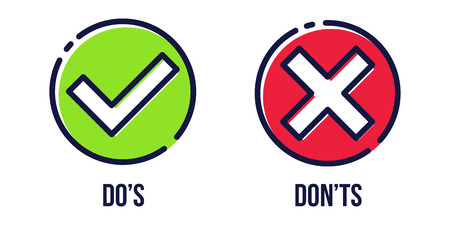 55,42
كم يزيد وزن الفيل عن وزن الجمل؟
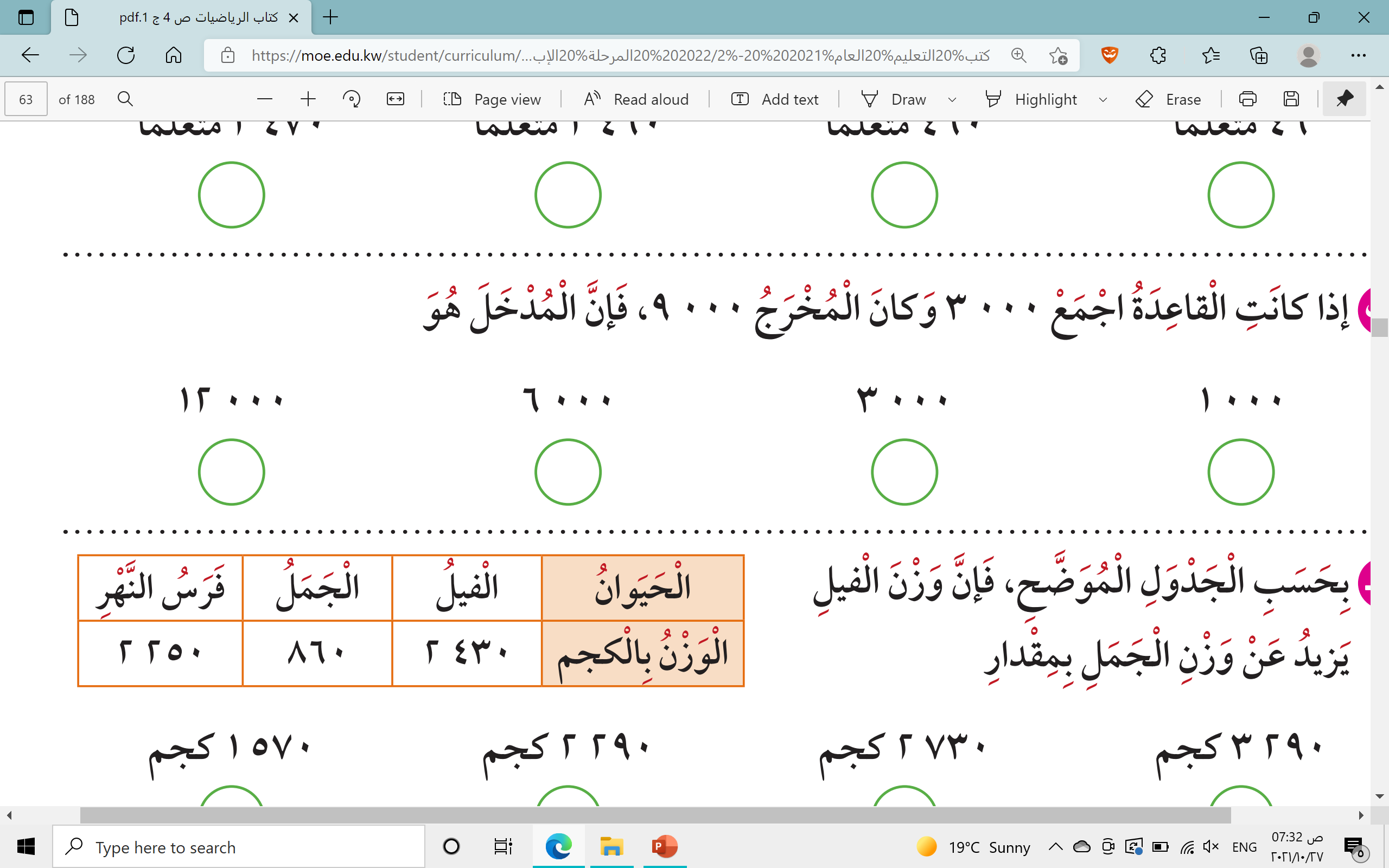 430 2 - 860 =
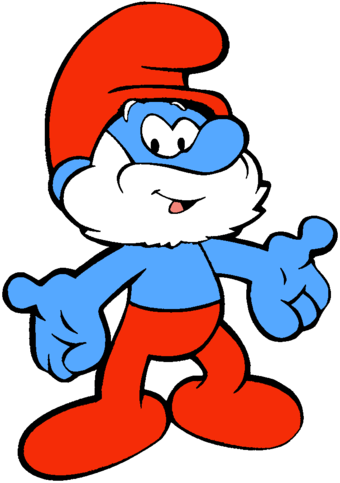 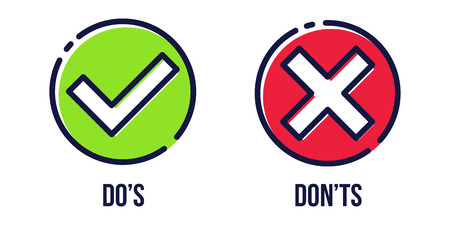 570 1
290 3
ما الفرق بين وزن الجمل و وزن فرس النهر؟
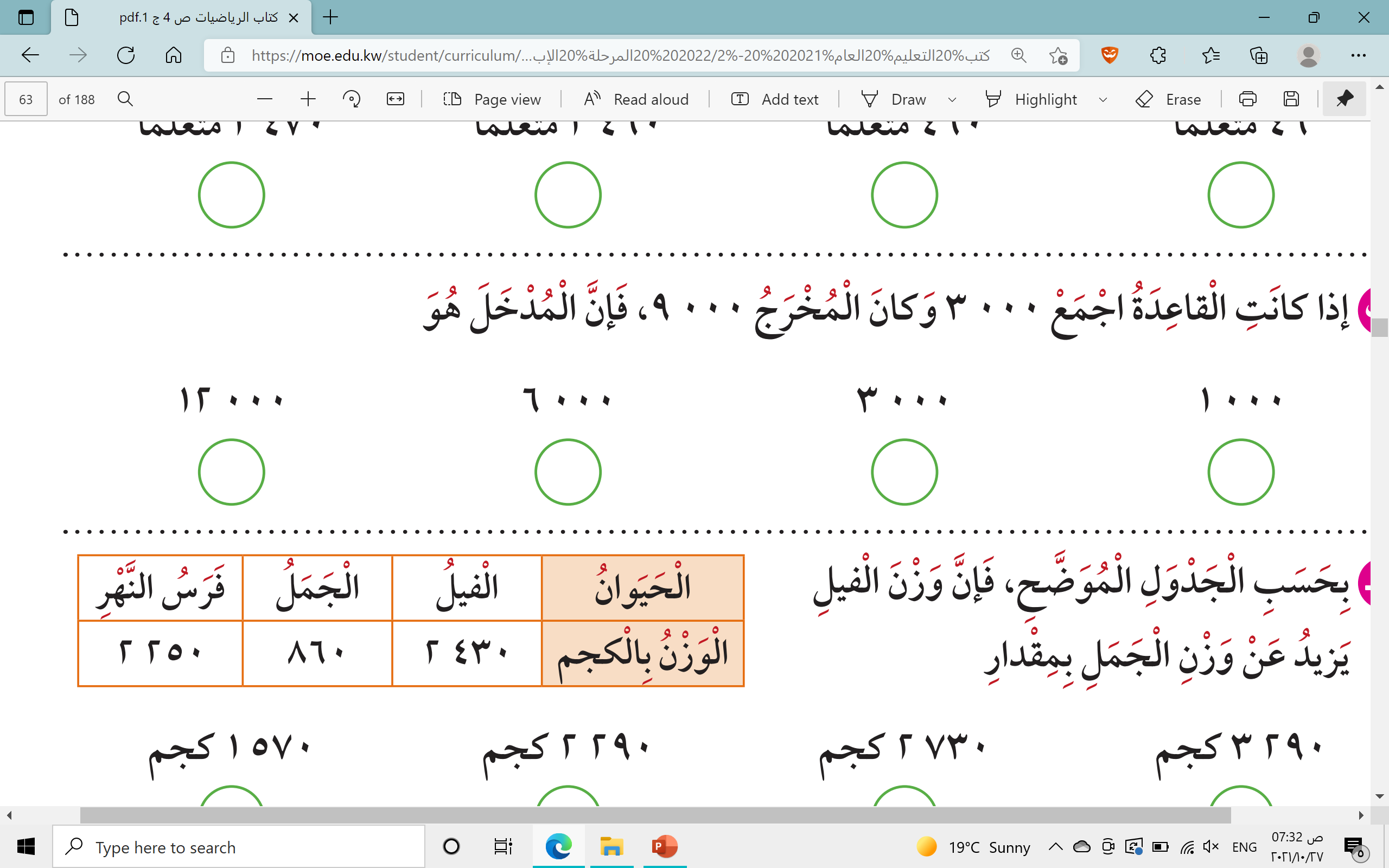 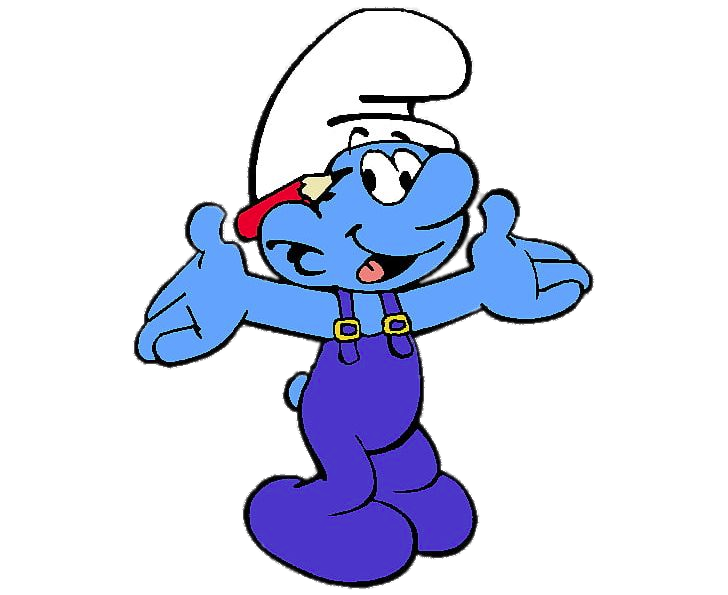 250 2 - 860 =
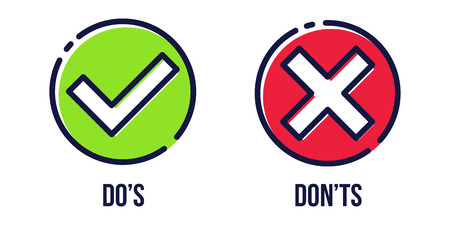 390 1
110 3
عرض الدرس
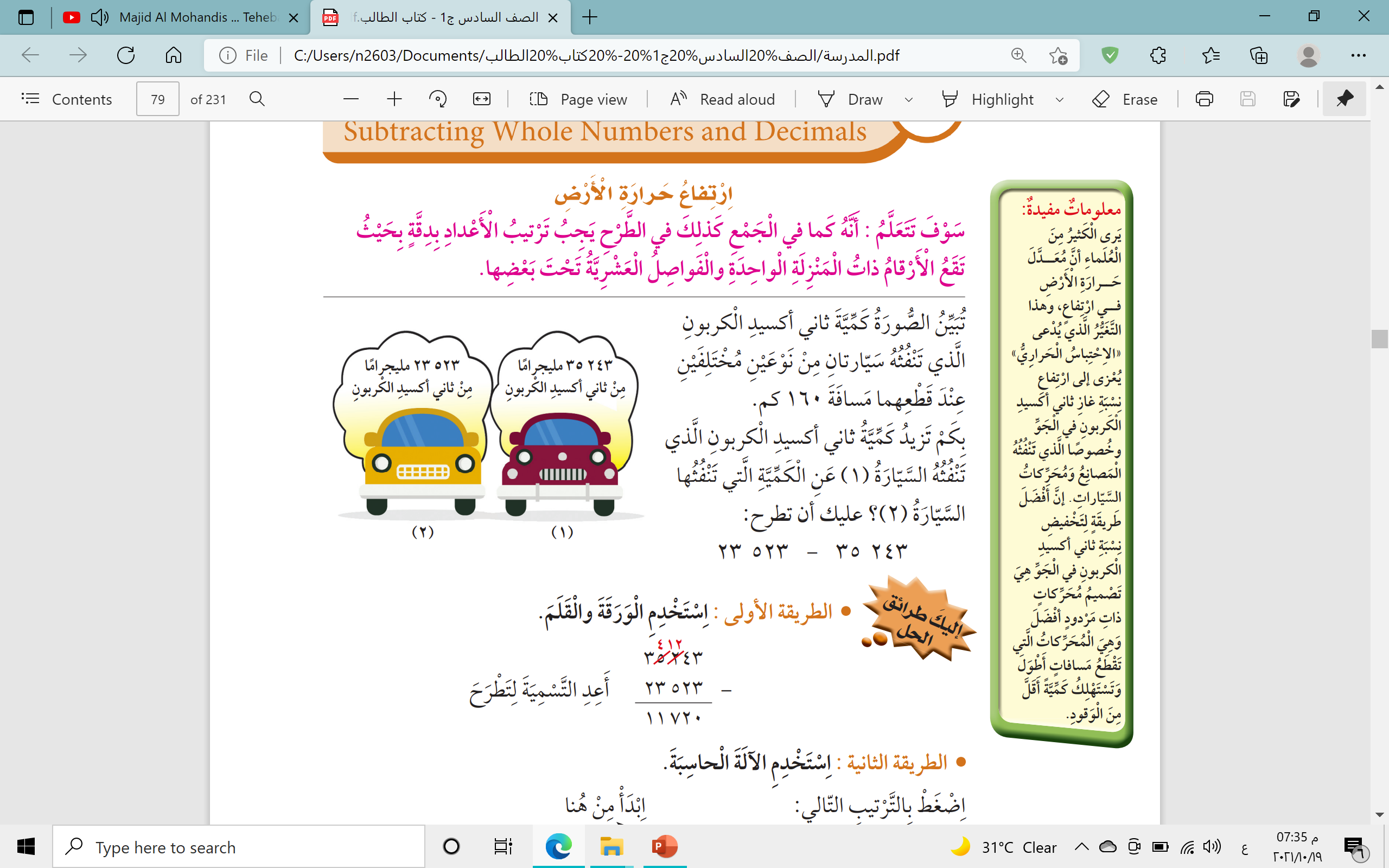 12
4
243 35
---
523 23
0
1
7
2
1
كتاب الطالب صفحة 81
0
14
7
17
2
12
8
13
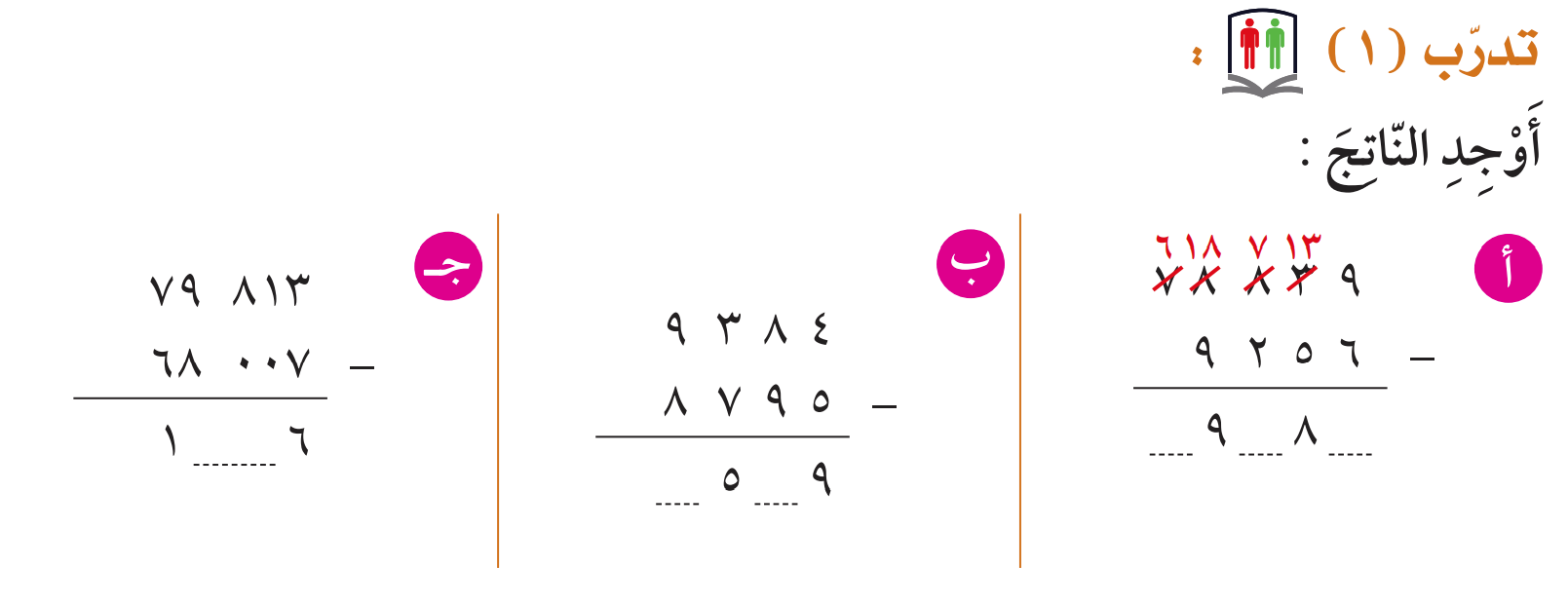 0
1
8
6
5
3
0
6
كتاب الطالب صفحة 81
أوجدي الناتج:
7,84  -  6,56  =
14
7
7
84
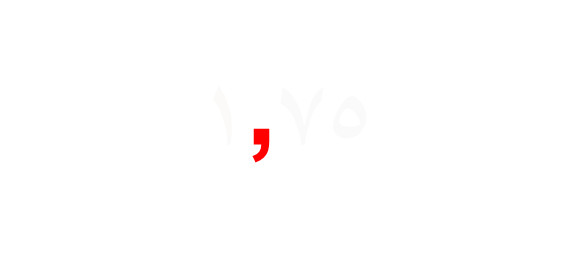 _
6
56
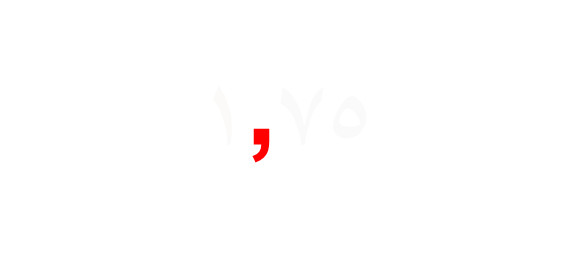 1
2
8
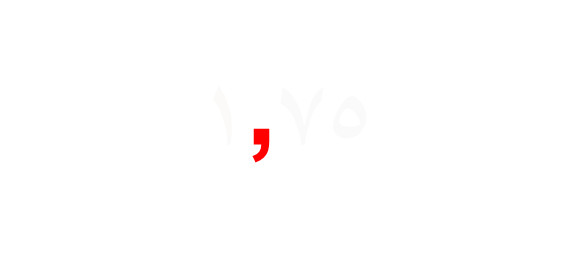 كتاب الطالب صفحة 81
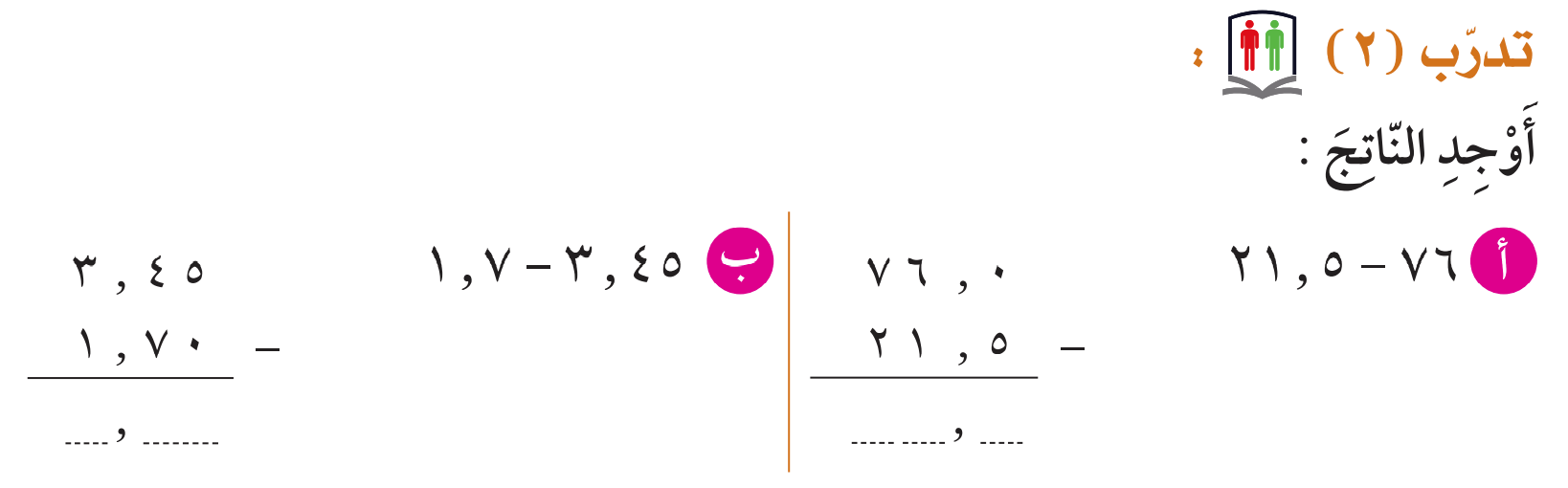 10
14
5
2
5
4
5
1
7
5
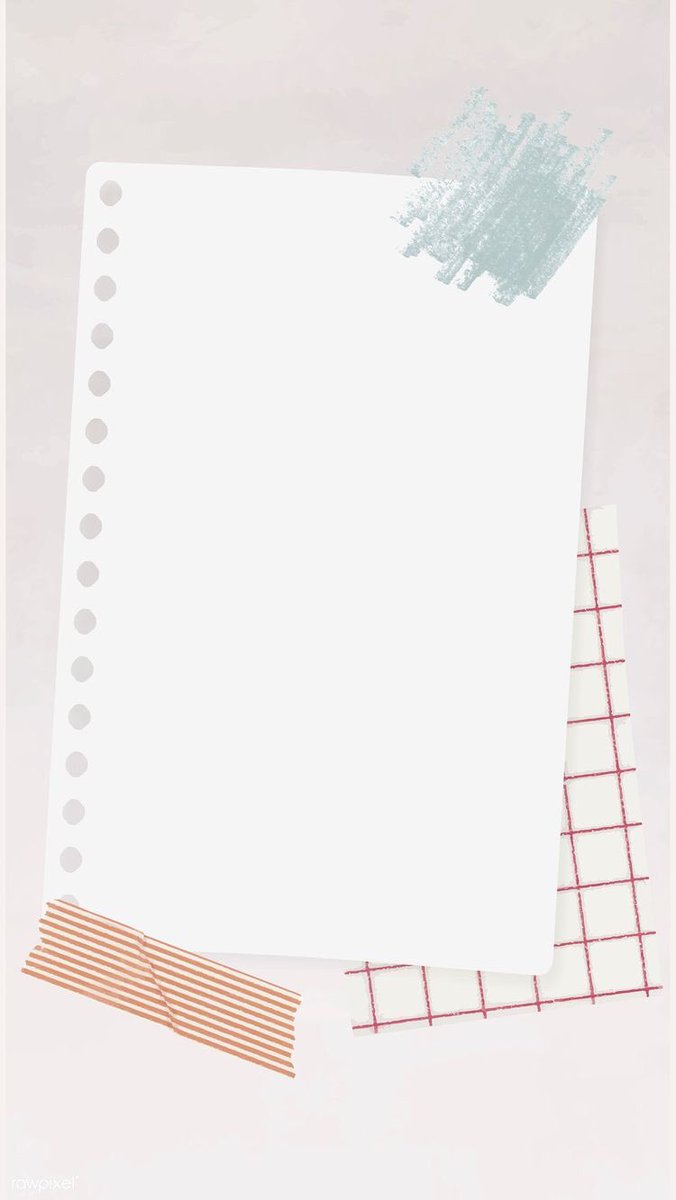 لعبةالبحث عن الايموجي المختلف
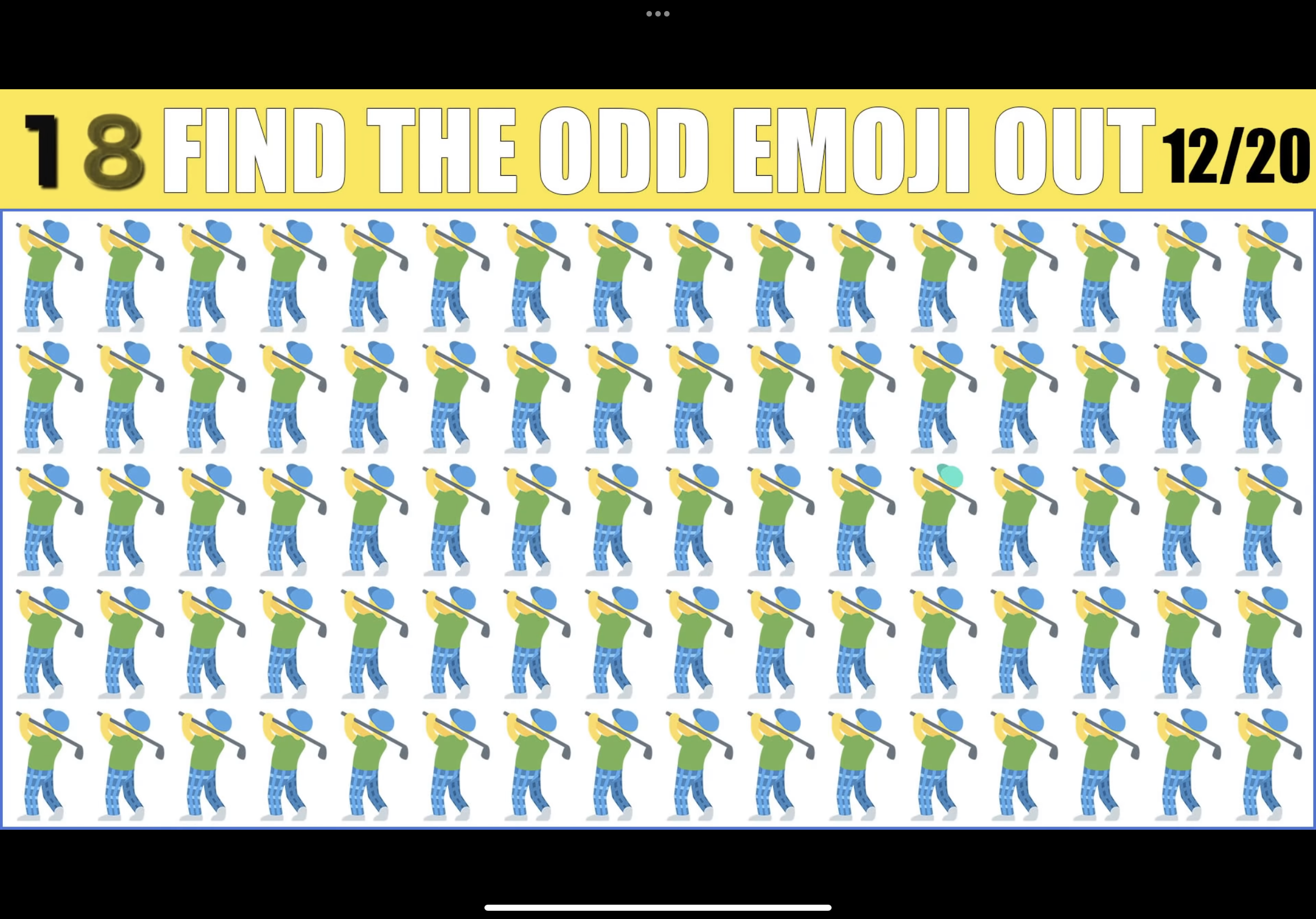 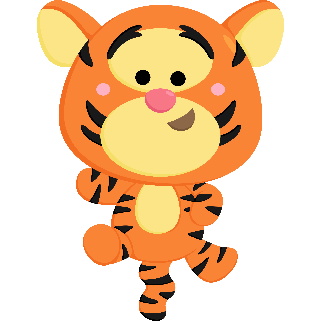 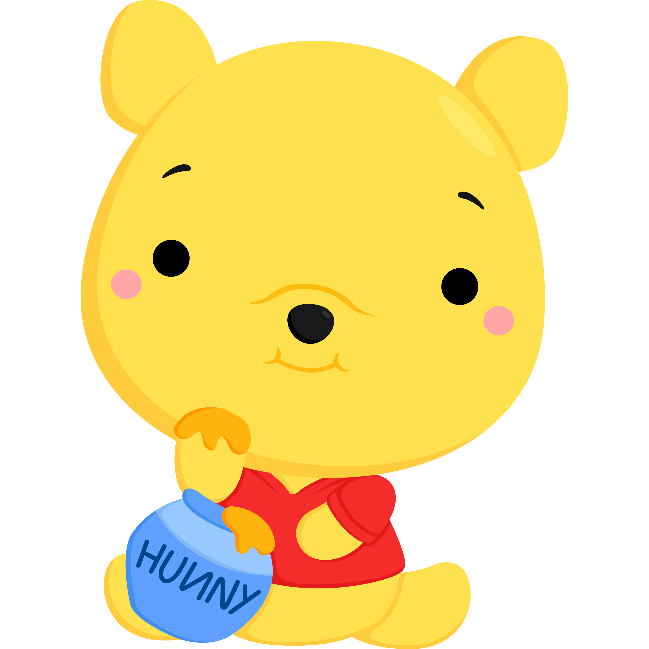 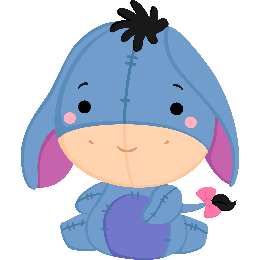 ويني الدبدوب وأصدقائه
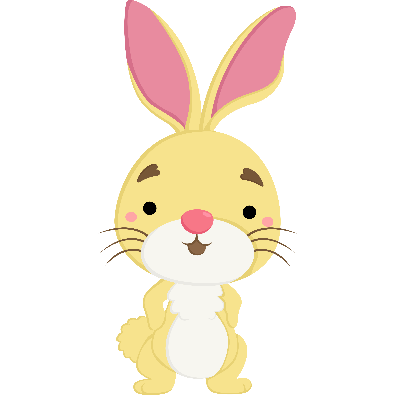 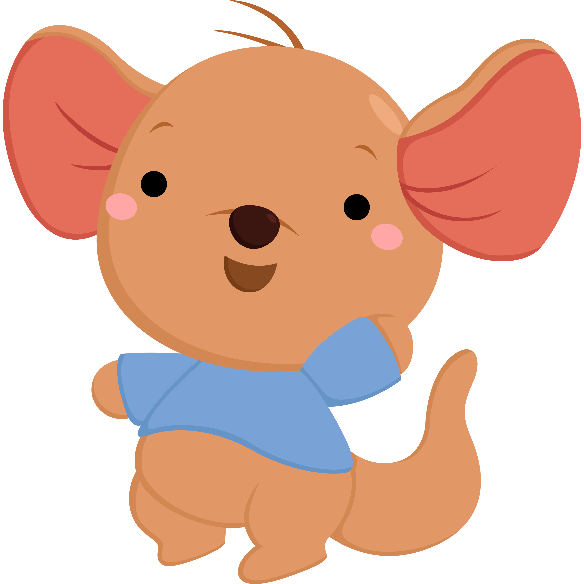 ساعد النمر على عبور النهر والوصول إلى أصدقائه بالإجابة على الأسئلة المرقمة من 1-6
3
6
5
4
2
1
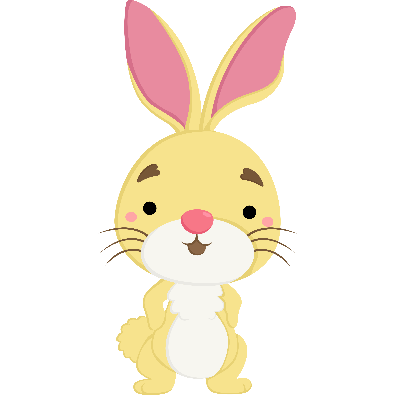 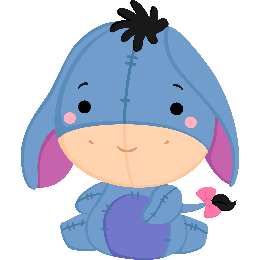 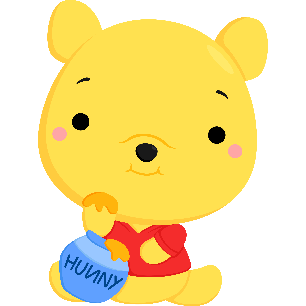 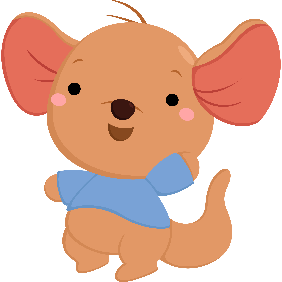 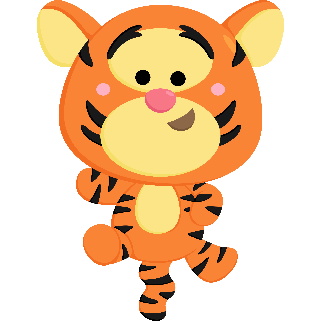 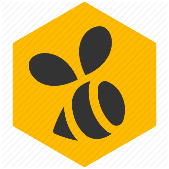 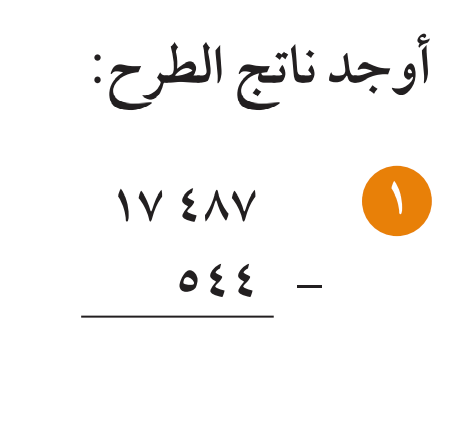 14
6
00
4
3
9
16
3
6
5
4
2
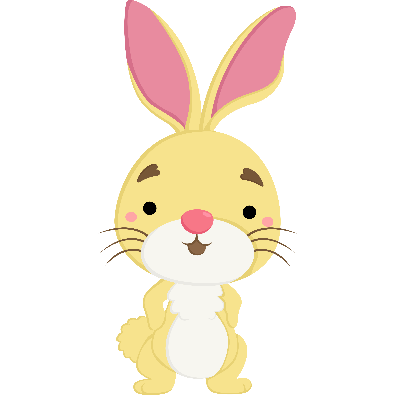 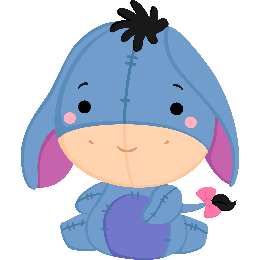 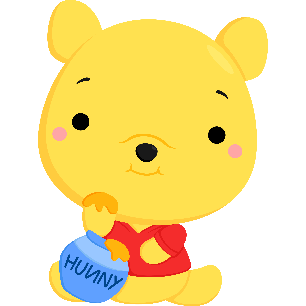 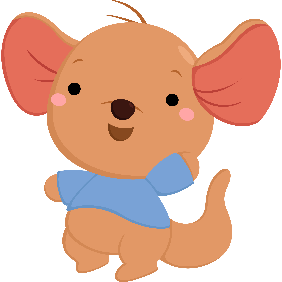 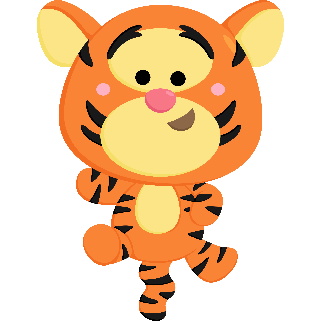 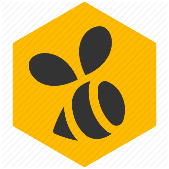 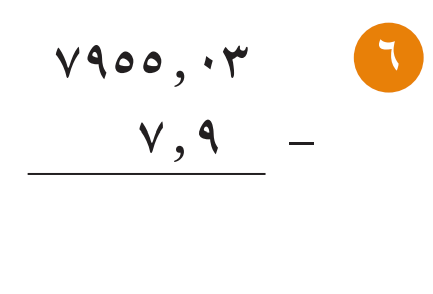 4
4
10
14
000
0
4
3
9
1
7
7
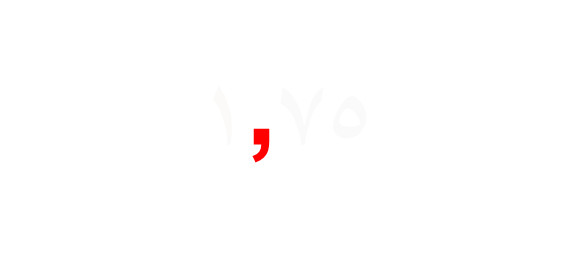 3
6
5
4
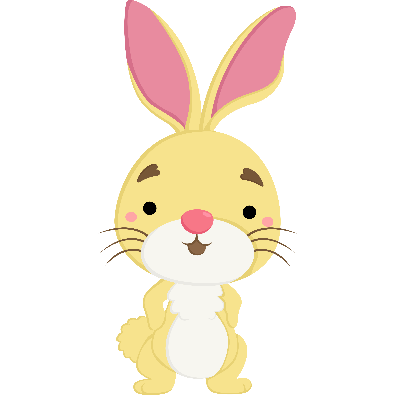 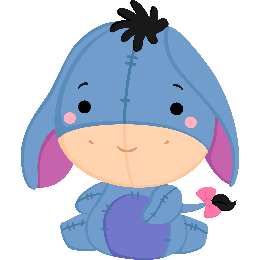 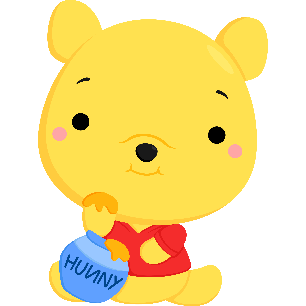 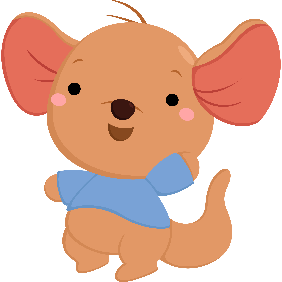 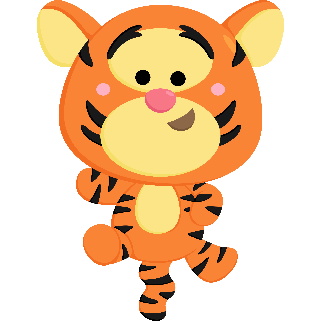 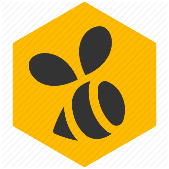 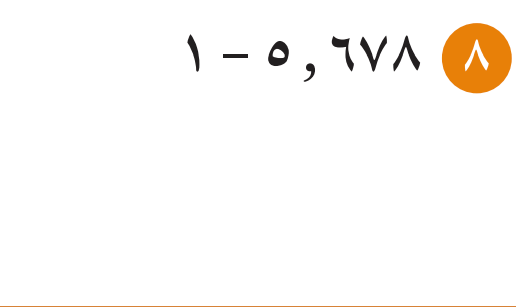 5
8 7 6
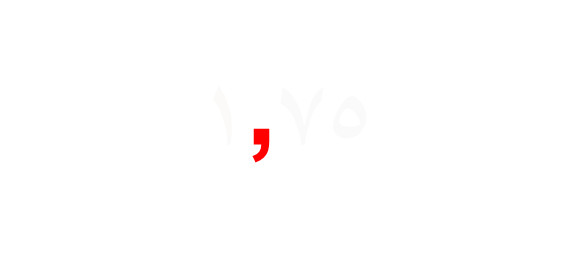 _
1
0 0 0
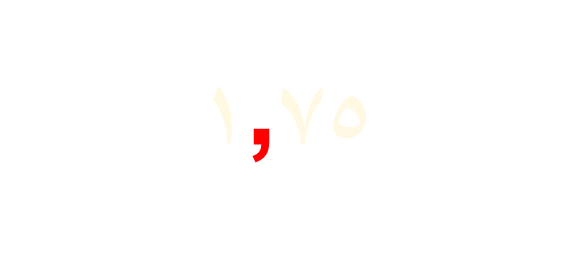 6
7
4
8
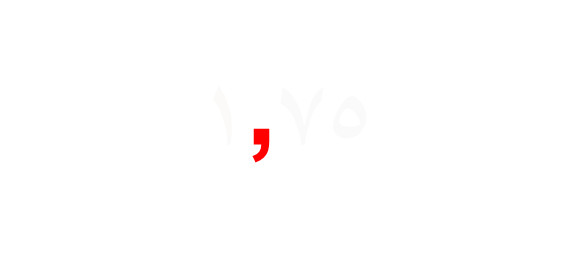 6
5
4
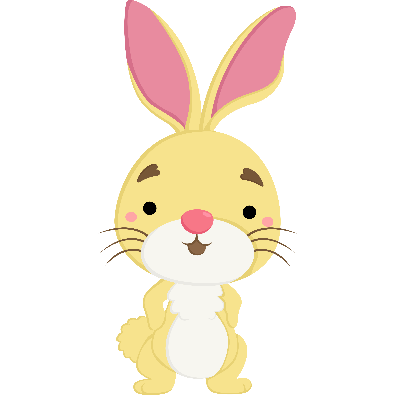 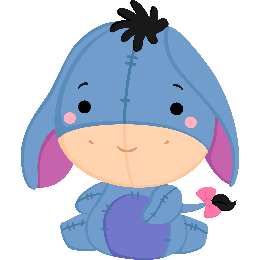 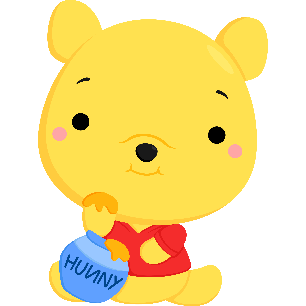 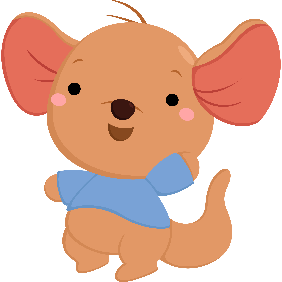 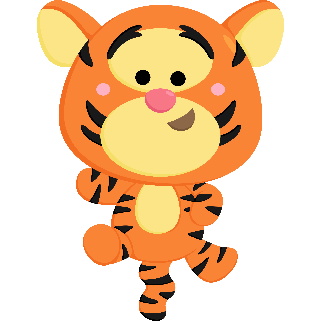 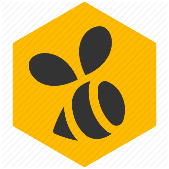 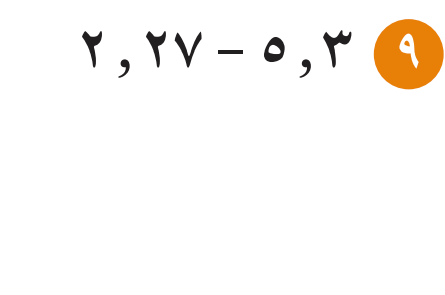 2
10
3
0
5
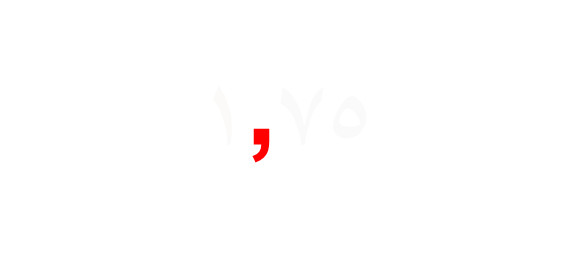 _
2
7 2
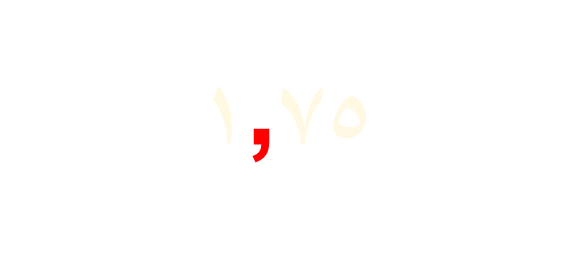 0
3
3
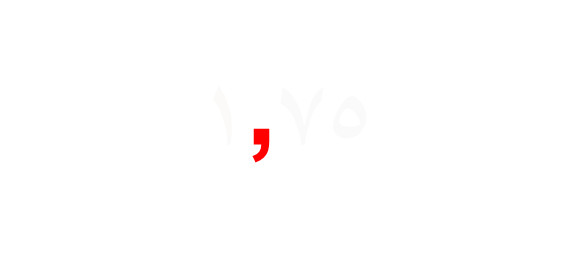 6
5
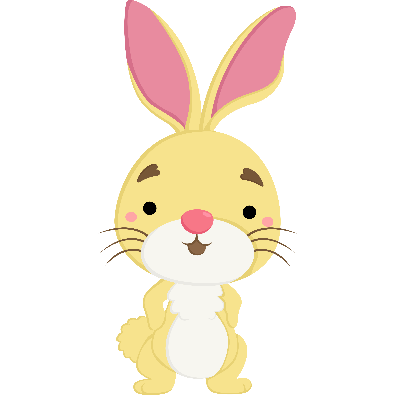 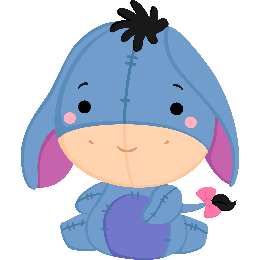 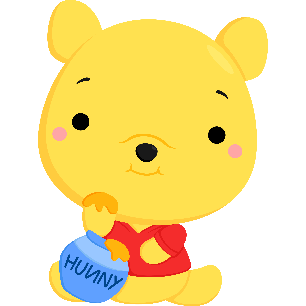 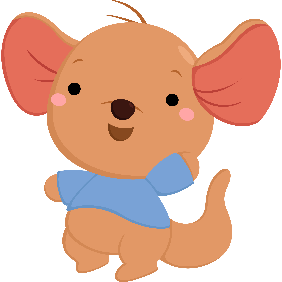 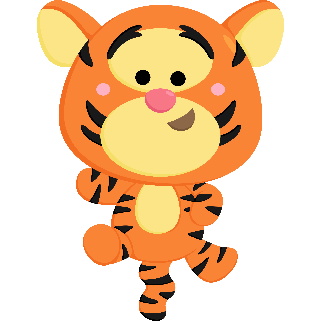 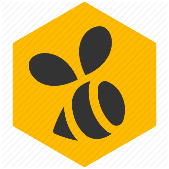 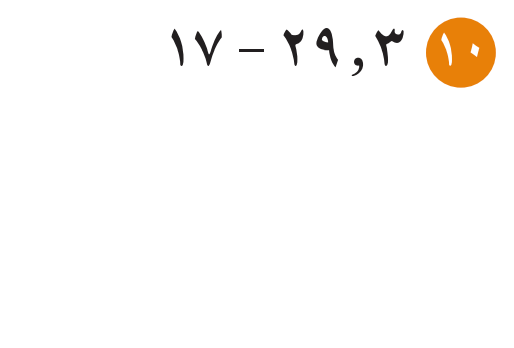 9 2
3
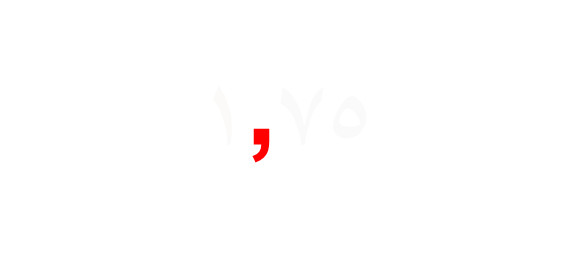 _
7 1
0
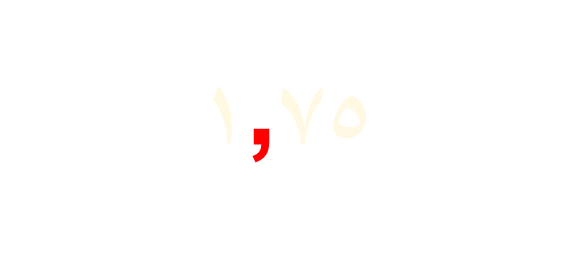 1
2
3
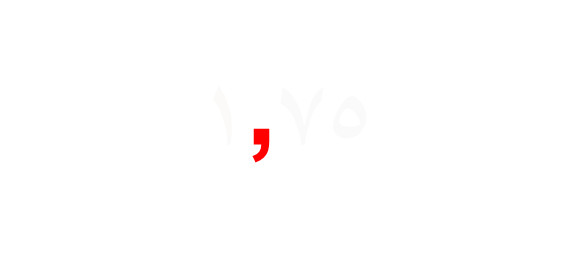 6
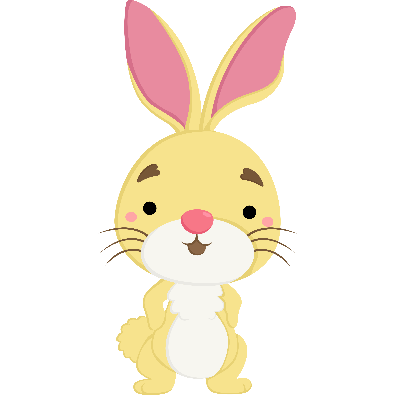 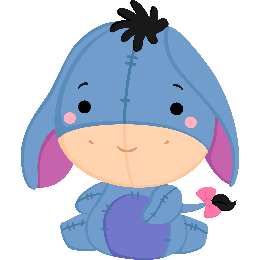 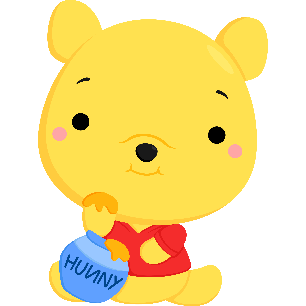 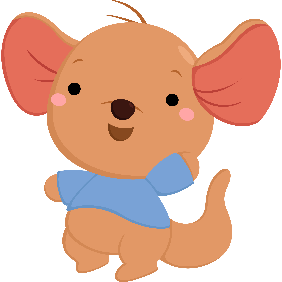 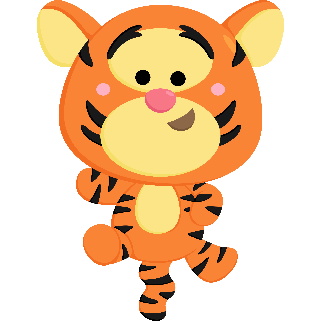 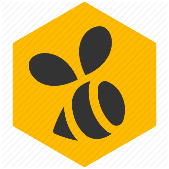 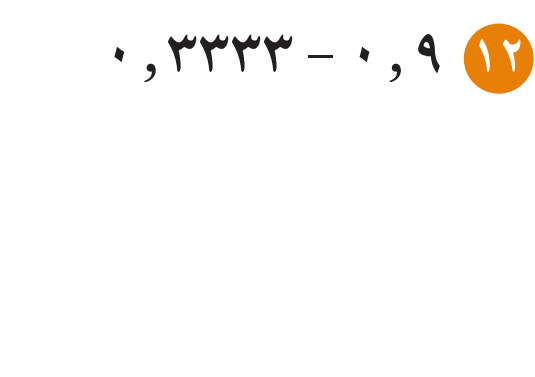 8
10
10
10
9
9
0
0 0 0
9
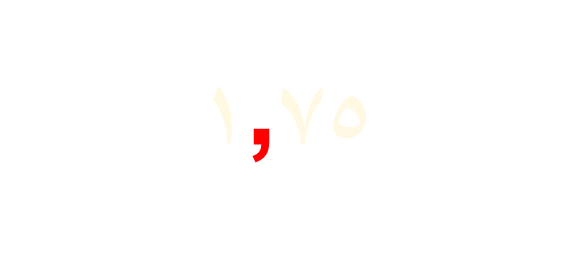 _
0
3 3 3 3
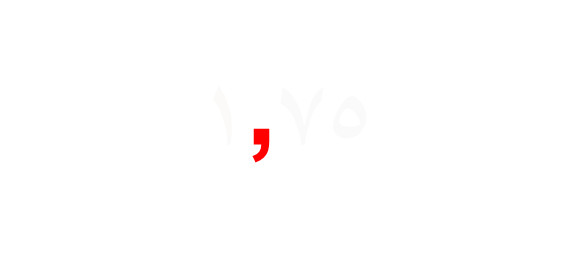 7
6
6
0
5
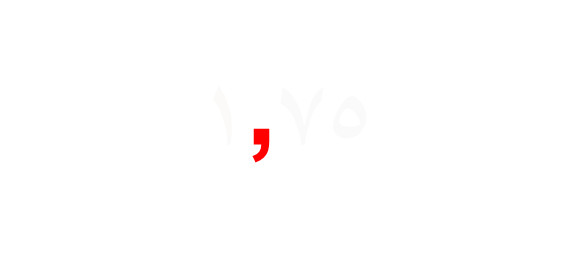 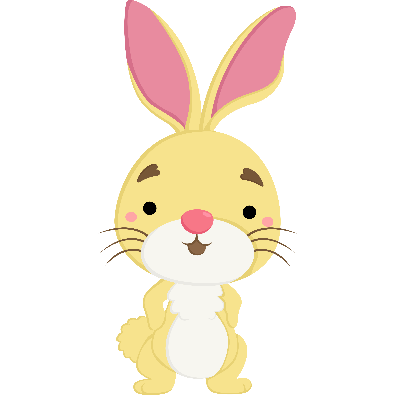 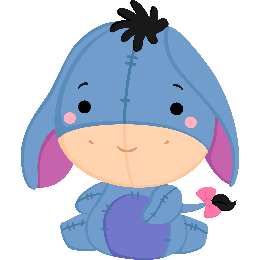 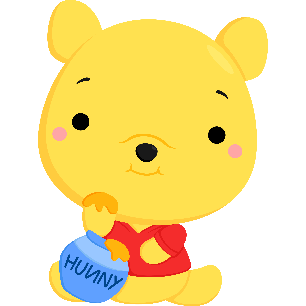 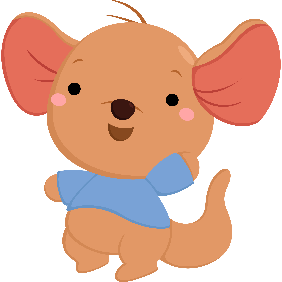 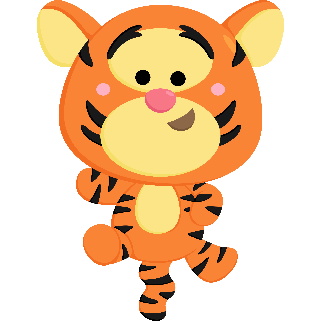 التقييم المختصر
ظلل (أ) إذا كانت العبارة صحيحة, و (ب) إذا كانت العبارة خاطئة:
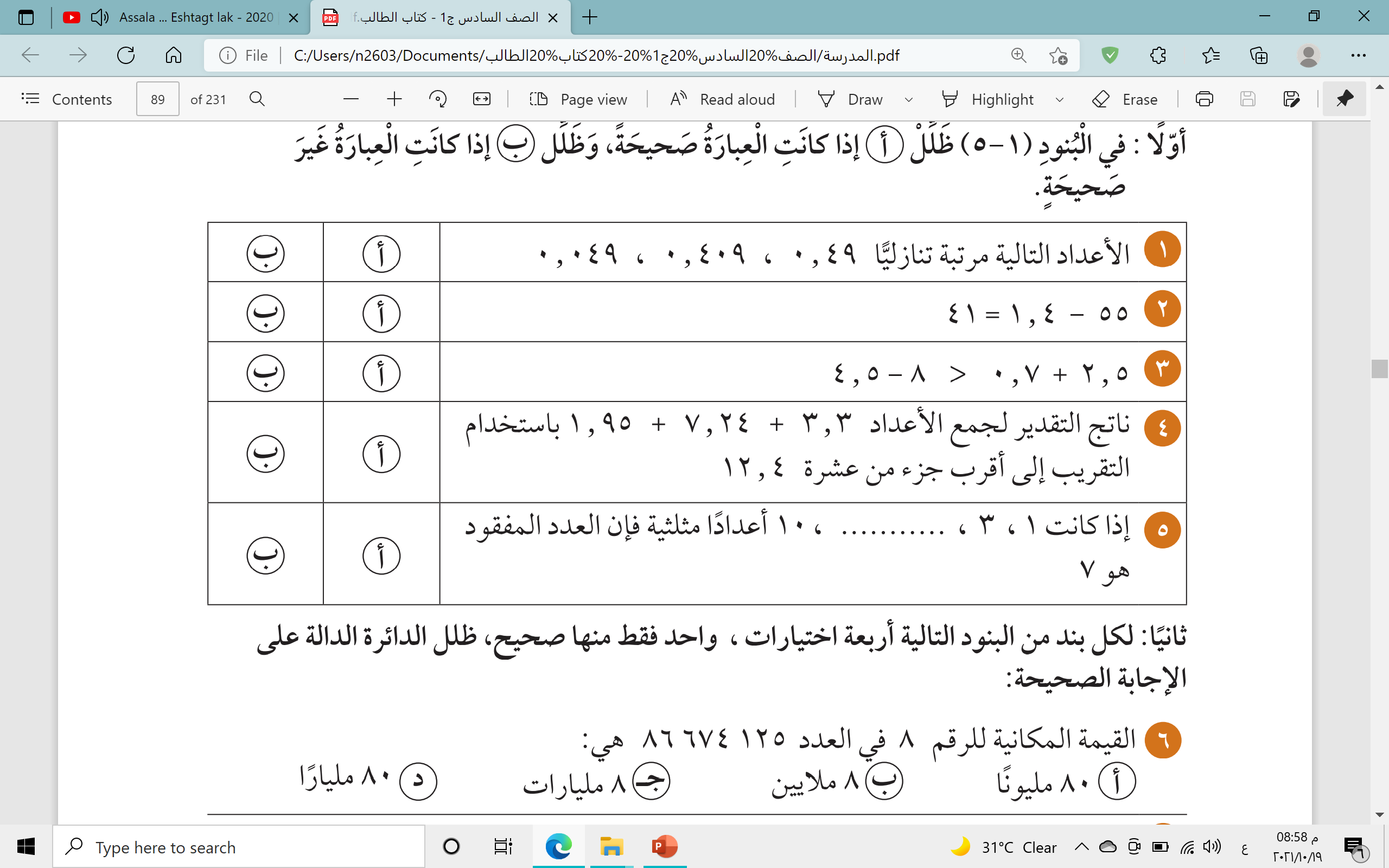 الخاتمة
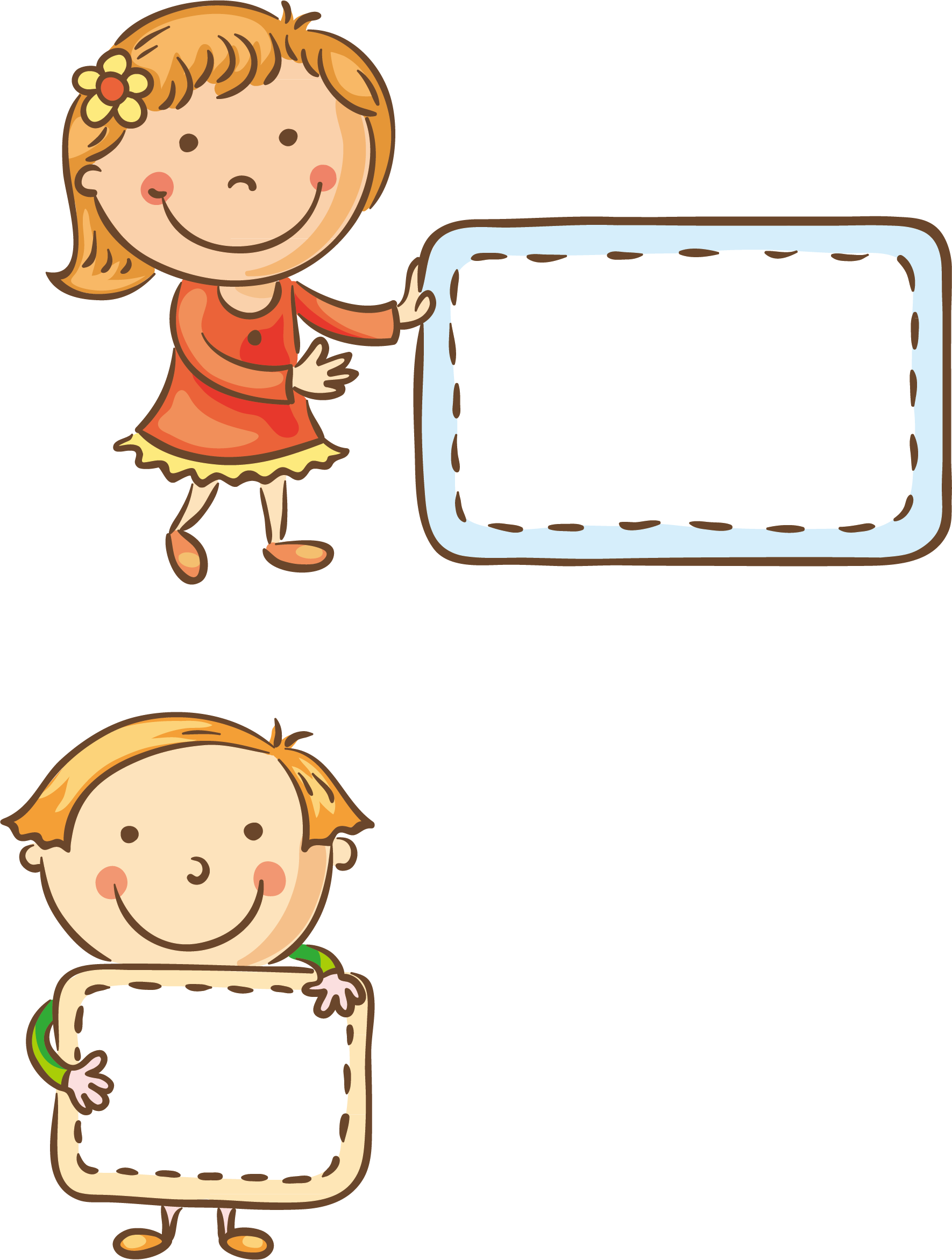 ماذا تعلمــنا اليوم ؟